Za kamarády na východ Slovenska
2018
Za kamarády na východ Slovenska – setkání v Krčave
Tři, dva, jedna…
Soutěžit nás baví
Za kamarády na východ Slovenska – u hrnčířského kruhu
To je ale snadné!
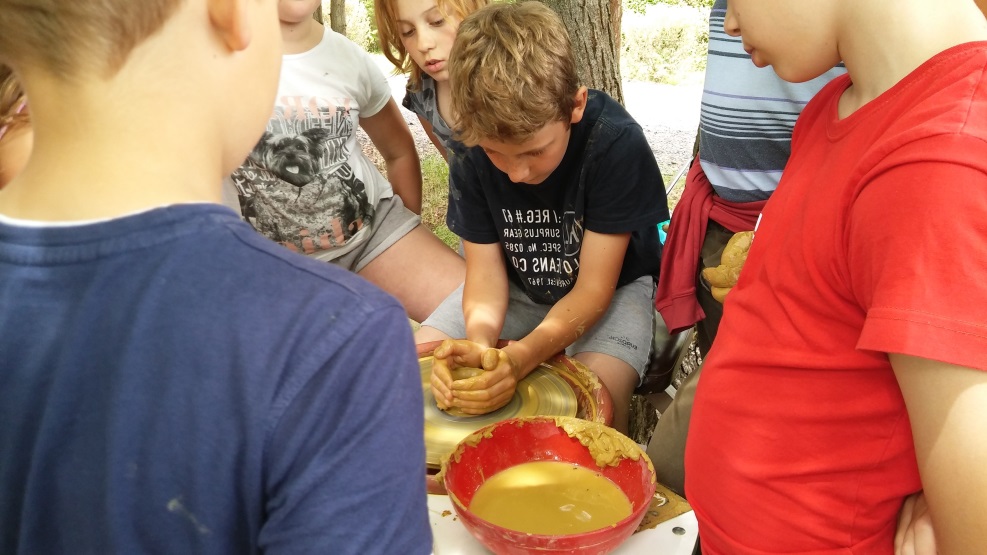 Stačí se trochu soustředit…..
a je to!
Za kamarády na východ Slovenska – Zemplínska Šírava
Opravdu je to šííííírava!
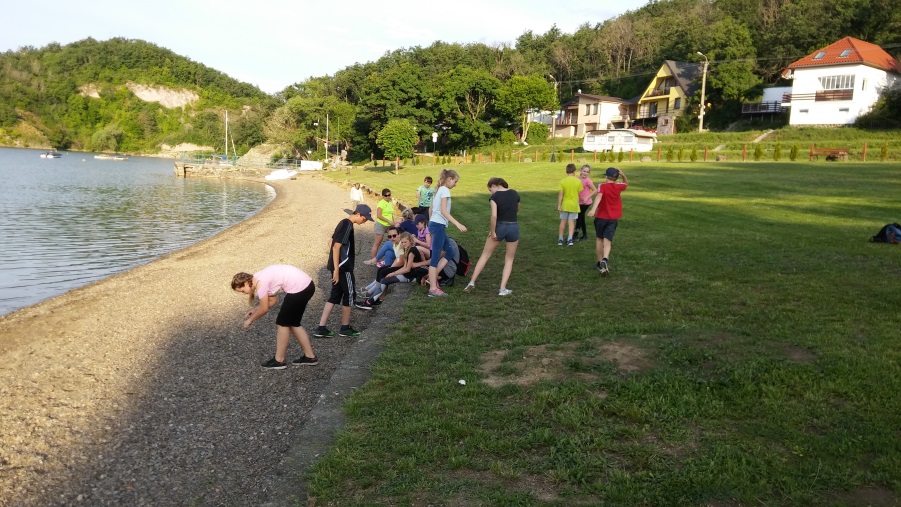 Nastupovat, vyplouváme
Odpočinek na břehu
Za kamarády na východ Slovenska – na koních
Pohled z koňského hřbetu
dokáže změnit pohled na celý svět
Za kamarády na východ Slovenska – okolo Mořského oka
Návštěva u grófky
i lov ryb byly opravdovým zážitkem.
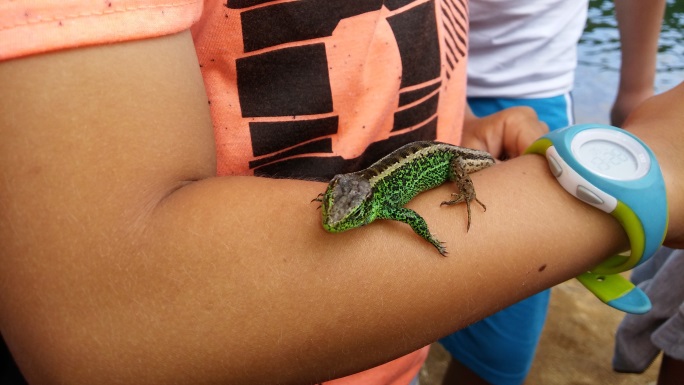 A co teprve pohladit si krotkou ještěrku?
Za kamarády na východ Slovenska – jak se dělá víno
Přivítání v Orechové,
a pak vzhůru do vinohradu
Za kamarády na východ Slovenska – lázeňské prameny
A co chuť?
Minerální prameny  mají výjimečné léčebné účinky.
Za kamarády na východ Slovenska – u akademického malíře
Návštěva v ateliéru
a zahájení výstavy, to není každý den.
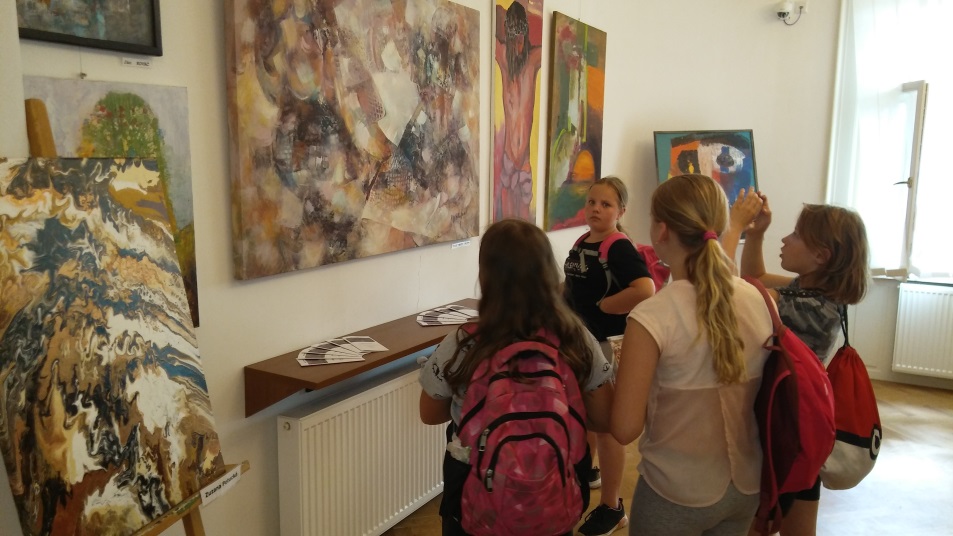 Nám se to líbí!
Za kamarády na východ Slovenska – hurá domů
Ještě něco místních dobrot
Čeká nás dlouhá cesta
Těšíme se na Vás kamarádi.
Bylo to krásné!